Kdo jsem?
O slávu mého kultu se dnes dělí města:
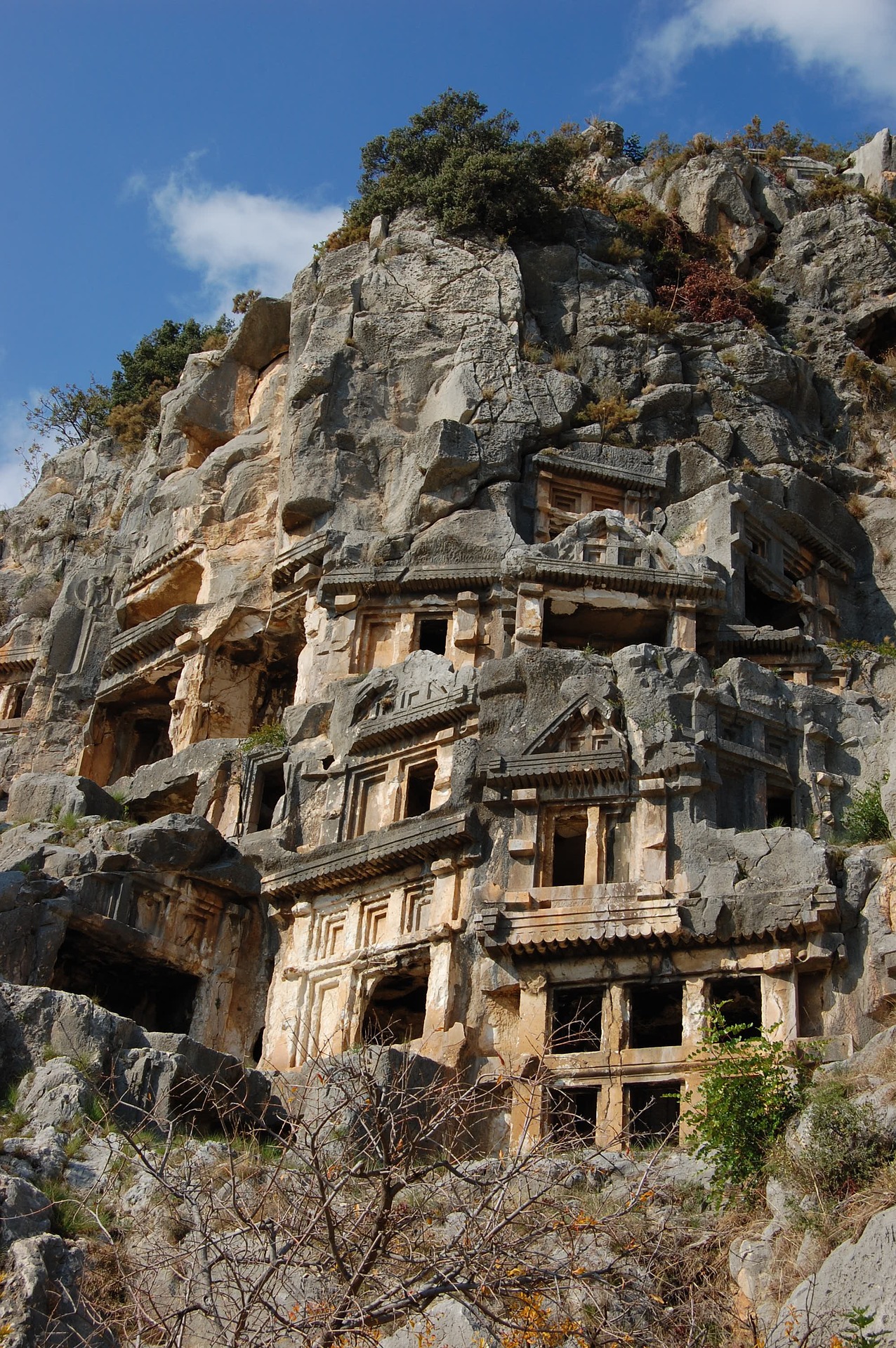 Demre, Turecko				Bari, Apulie, Itálie
místo mého úmrtí					uchovávány moje ostatky
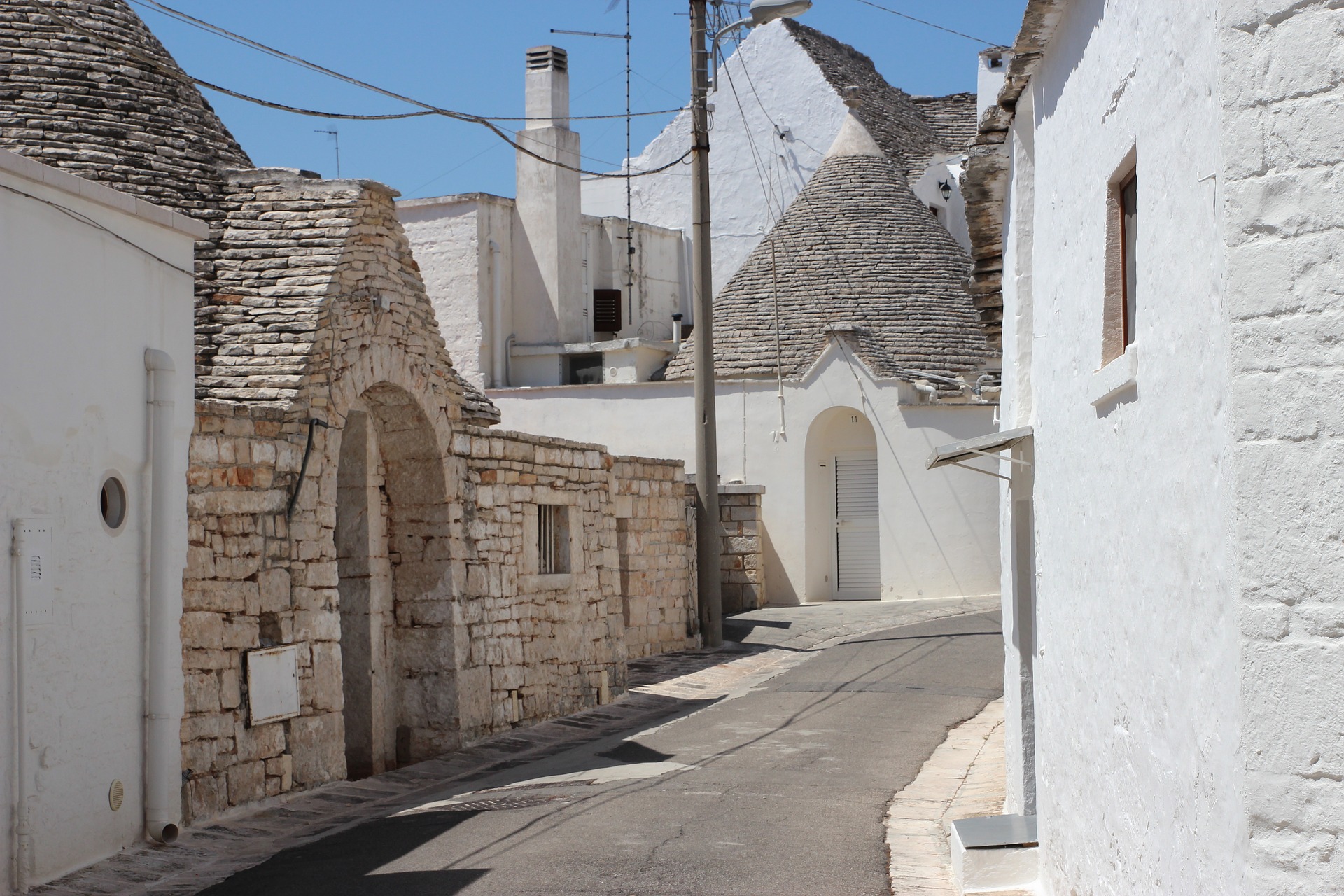 Obyvatelé Bari v Apulii mě každý rok oslavují:
8. května
Slavnosti se odehrávají na moři, věřící plují na člunech k mé soše.
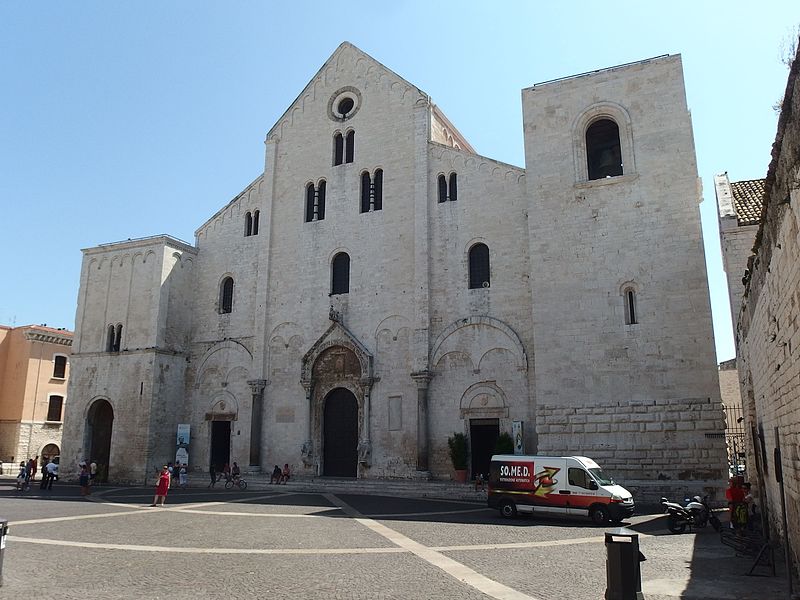 Zapsal/a jsem se do paměti lidí jako člověk s vlastností, kterou vyčtete z obrázků:
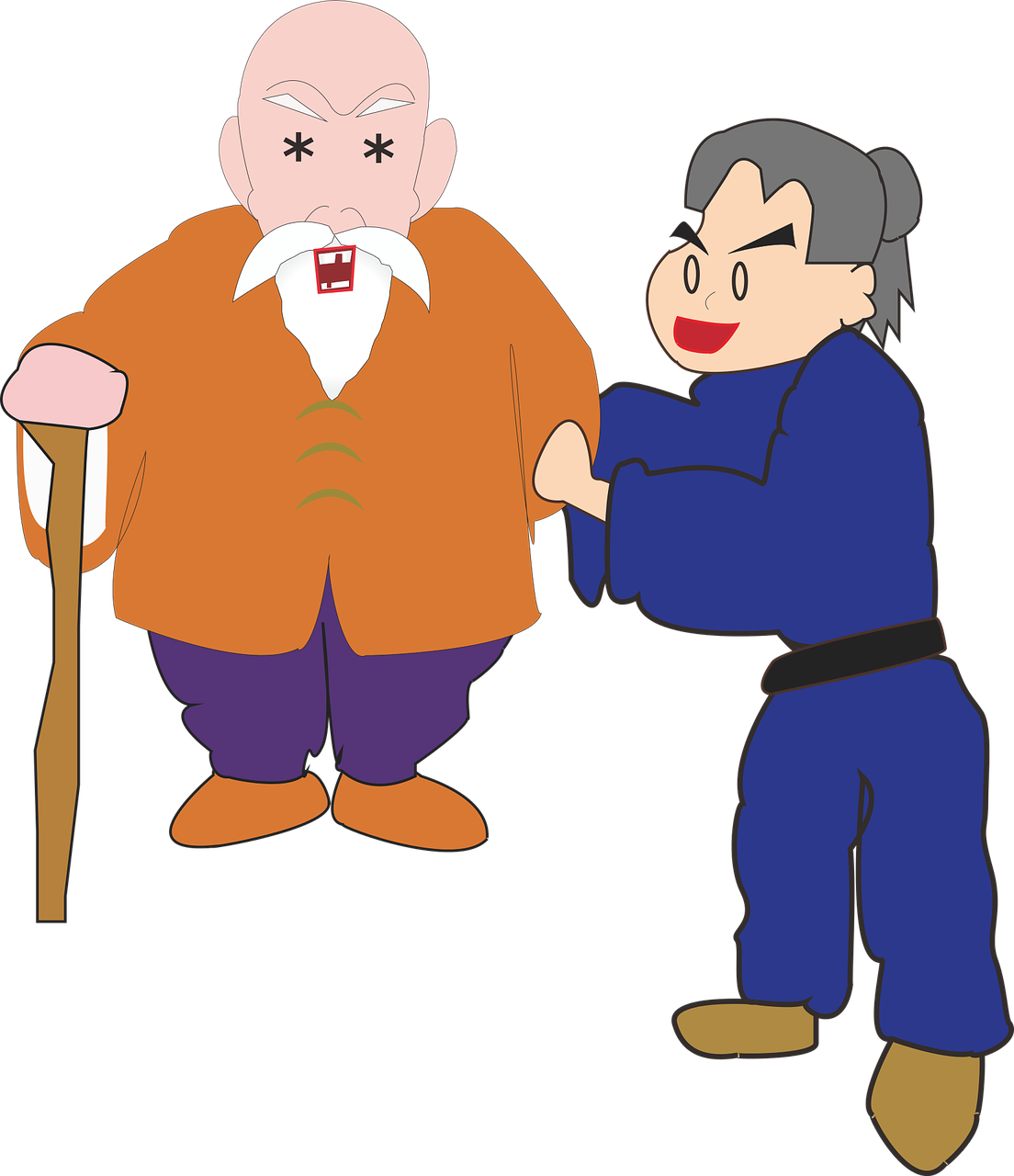 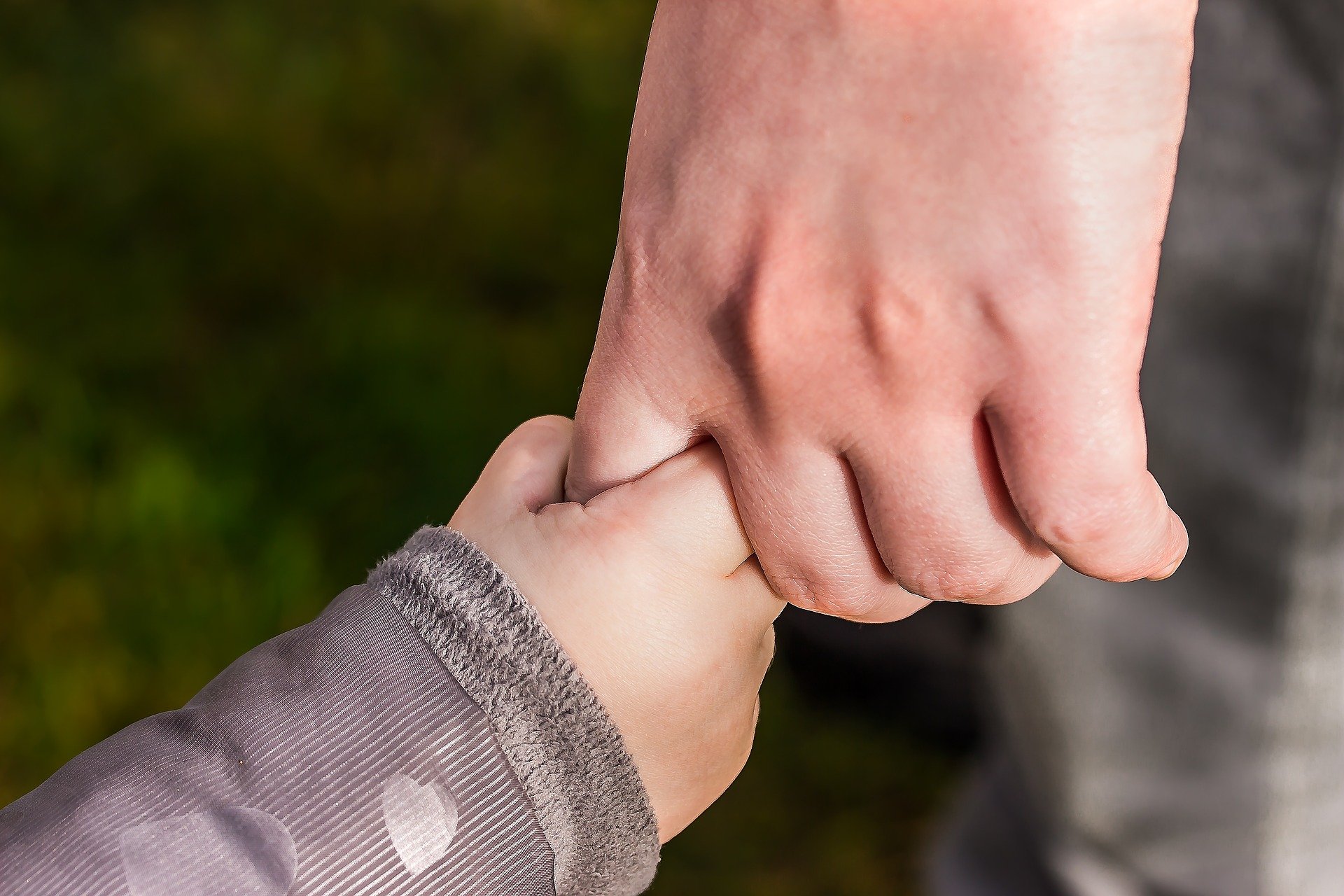 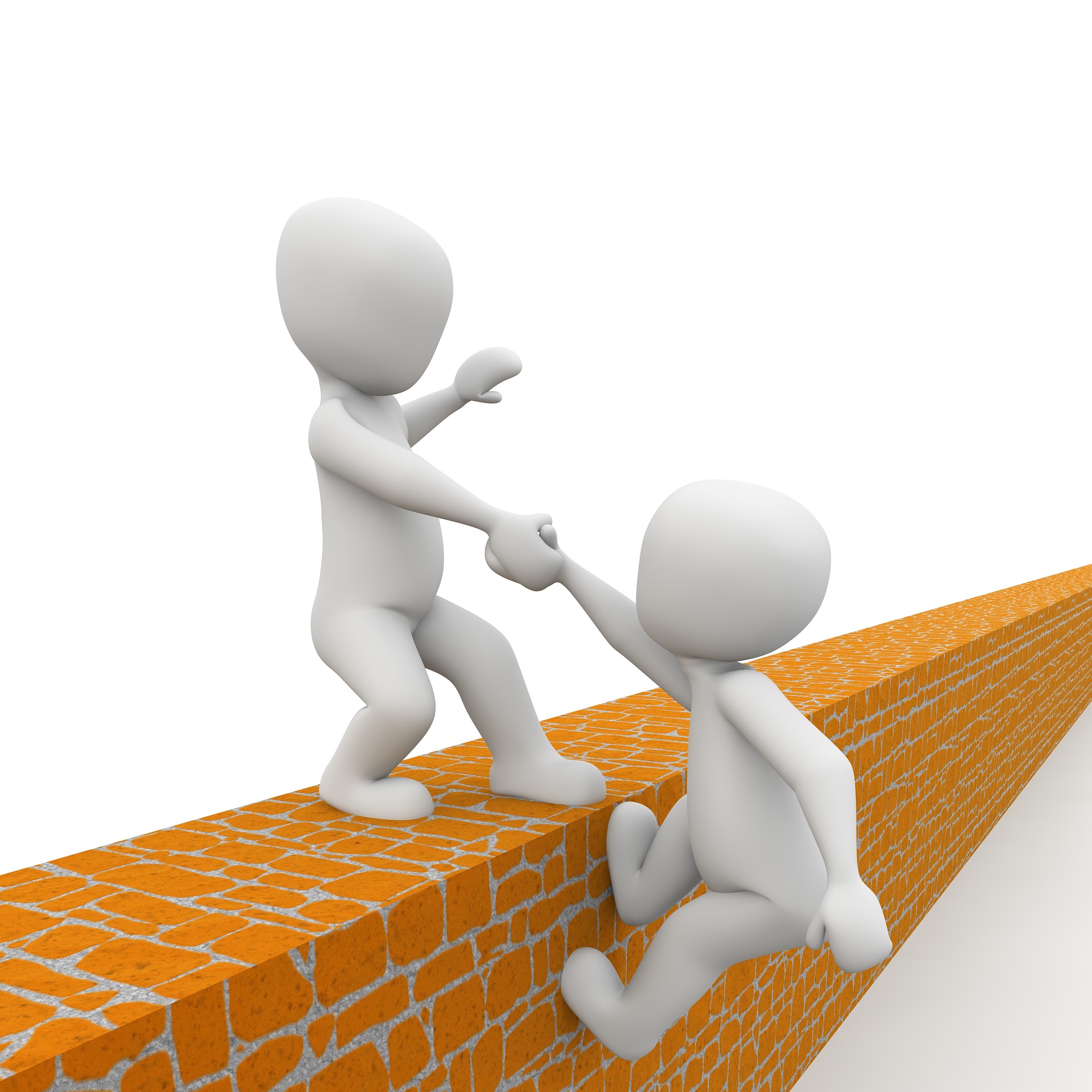 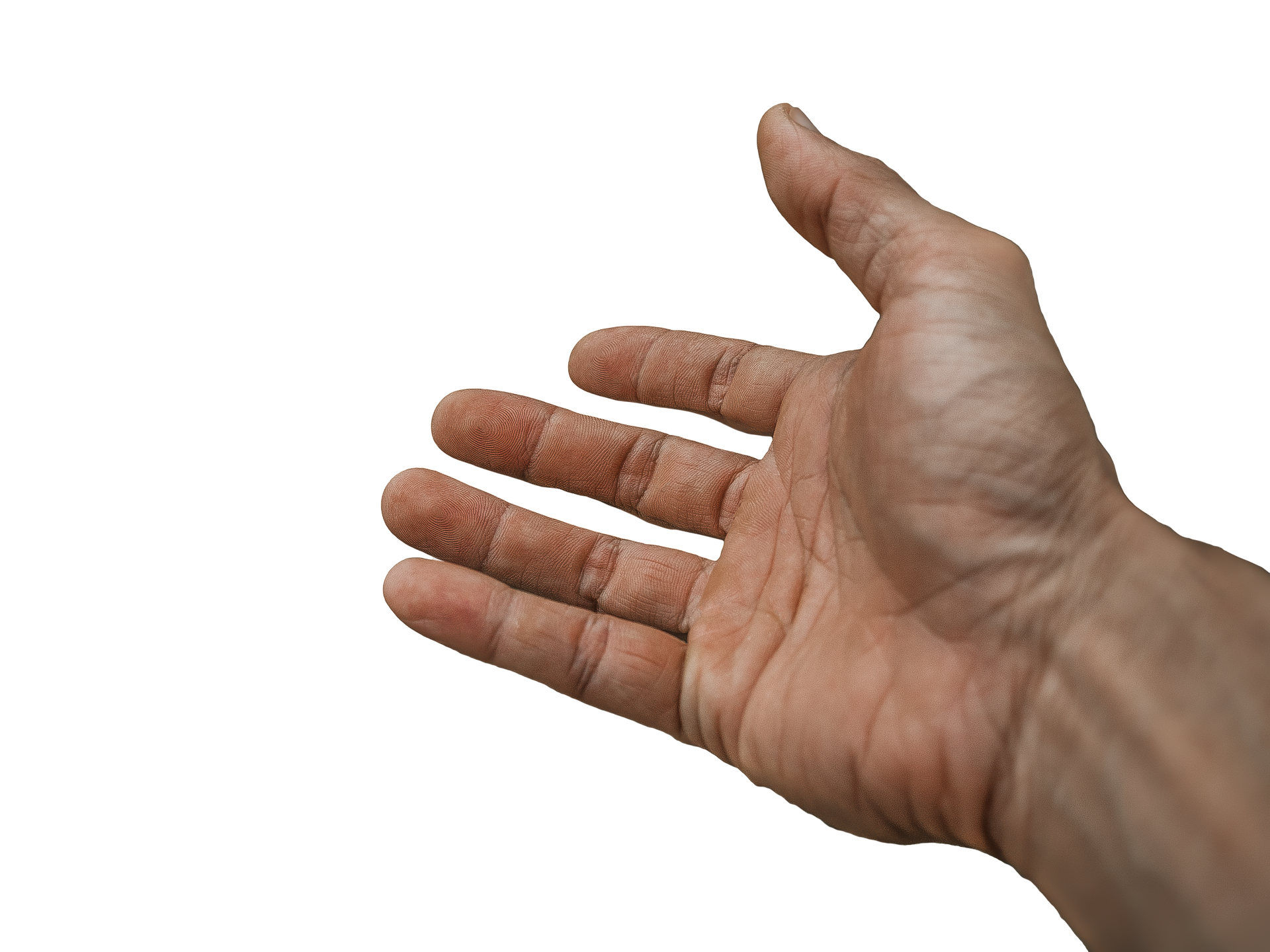 Mívám u sebe:
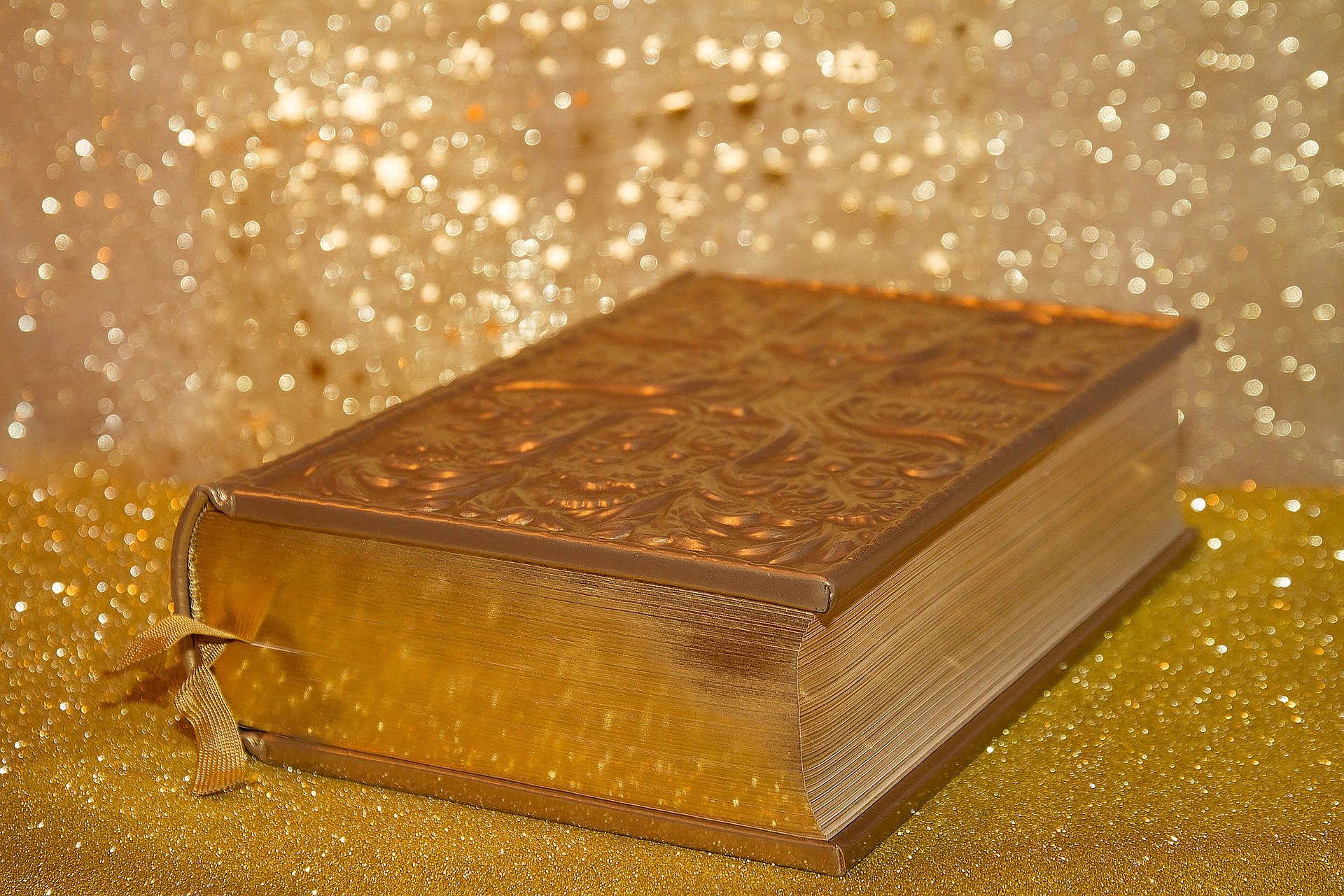 Jsem znázorňován/a někdy s kotvou, protože jsem pomohl/a lodi, která se dostala do tísně na moři a jejíž námořníci mě vzývali.
V Čechách mě můžete potkat začátkem prosince.Děti pokárám za nezpůsoby a obdaruji pytlíkem se sladkostmi.
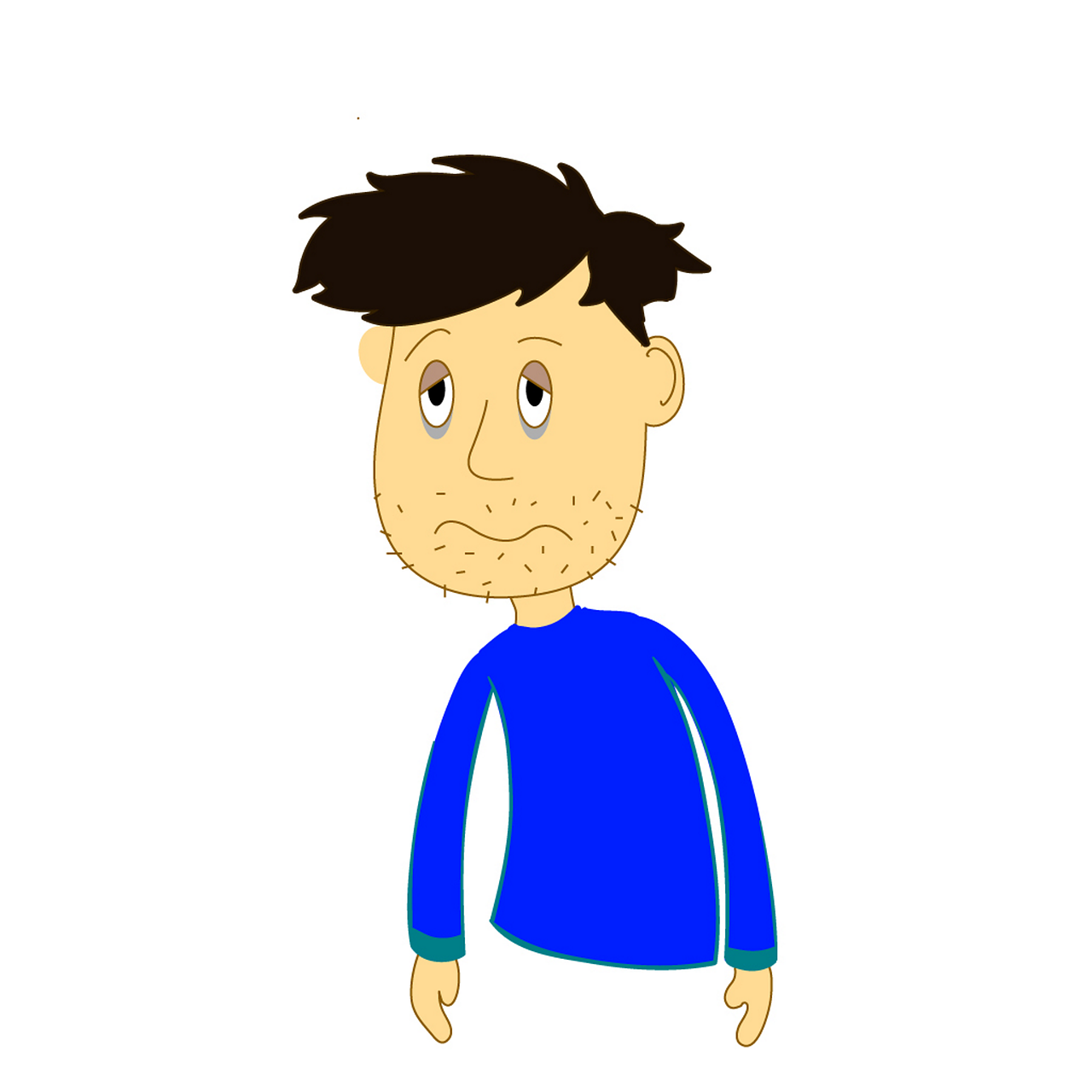 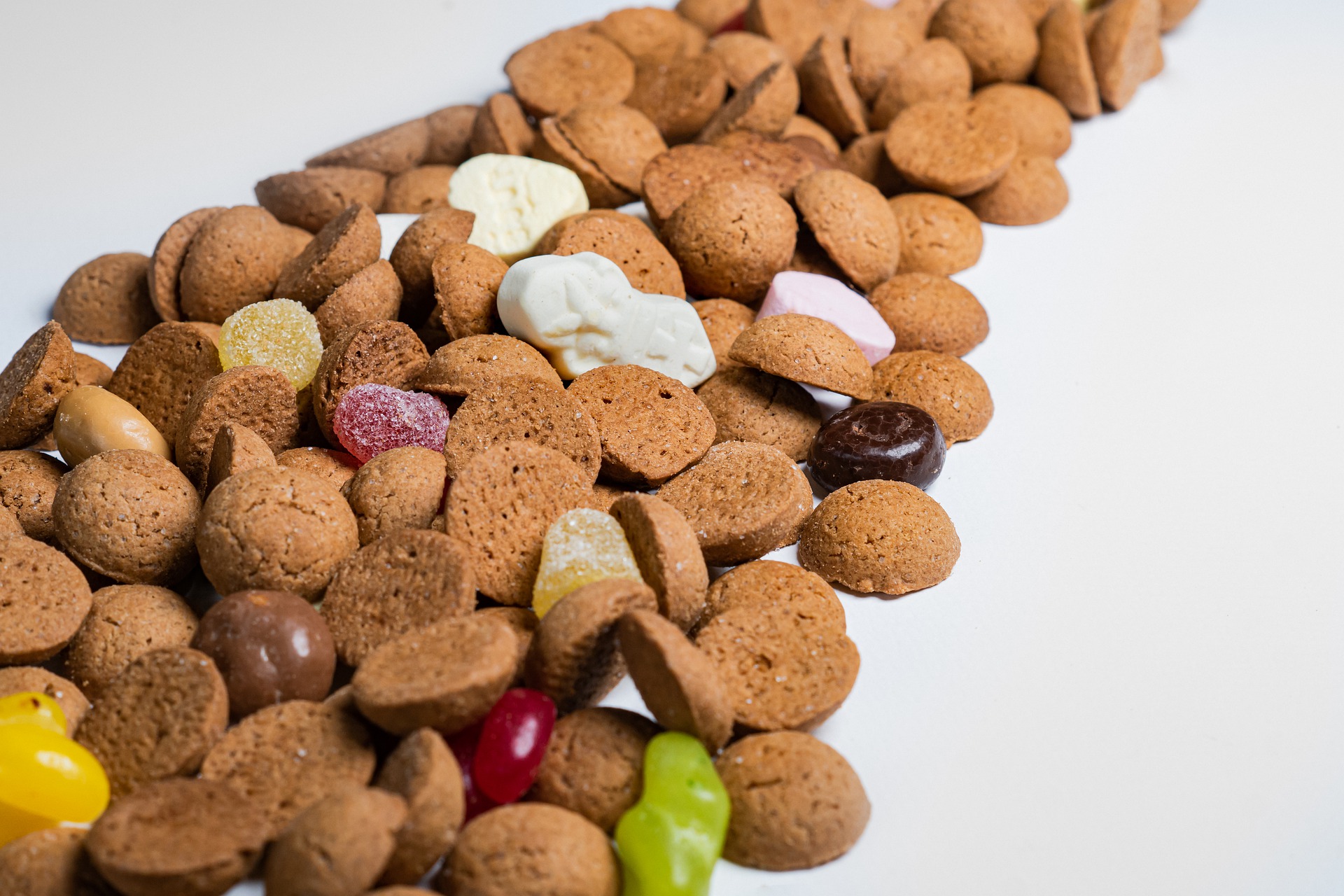 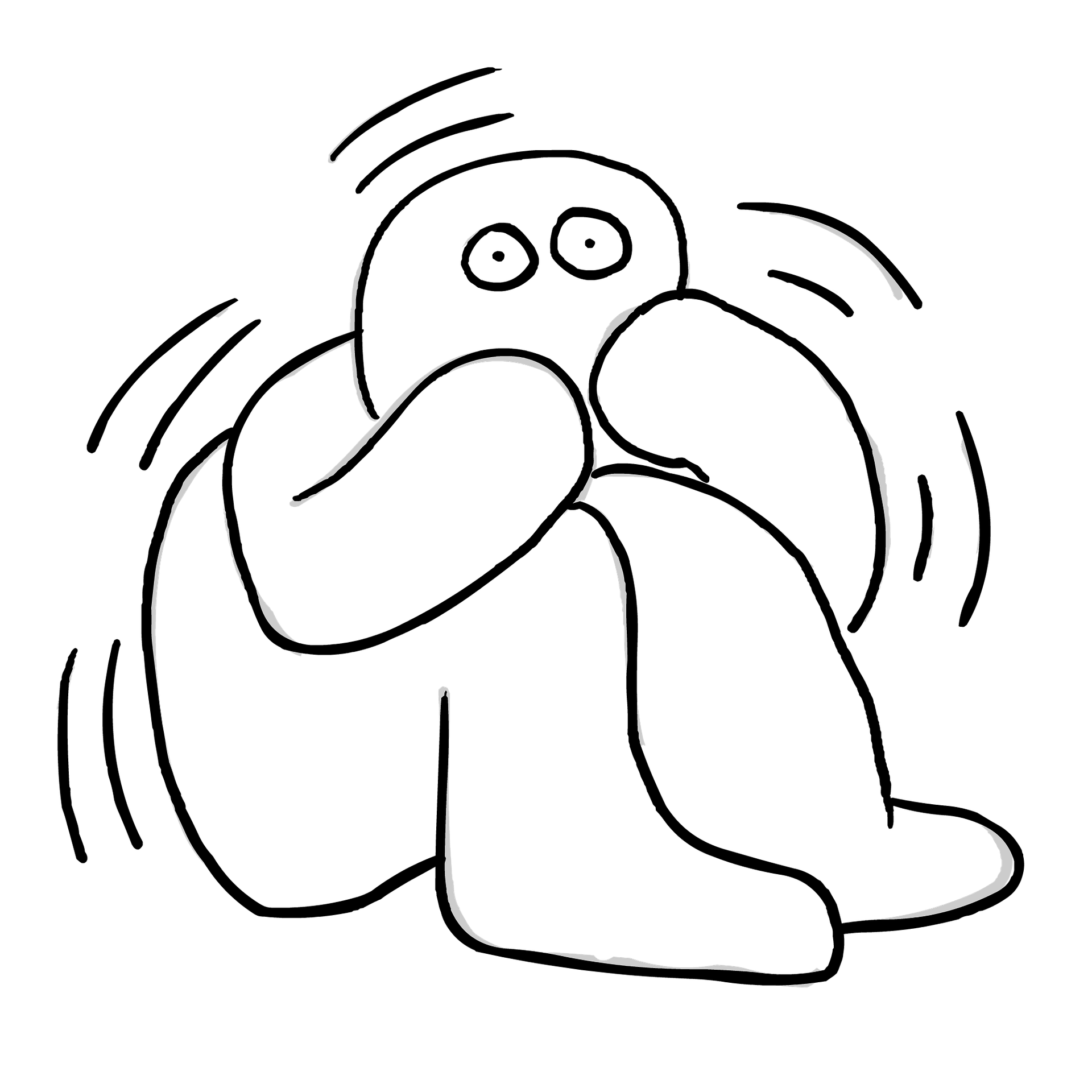 Už víte, kdo jsem?